Sheroes Activist Art Forum:    Queer Activist Histories of Art
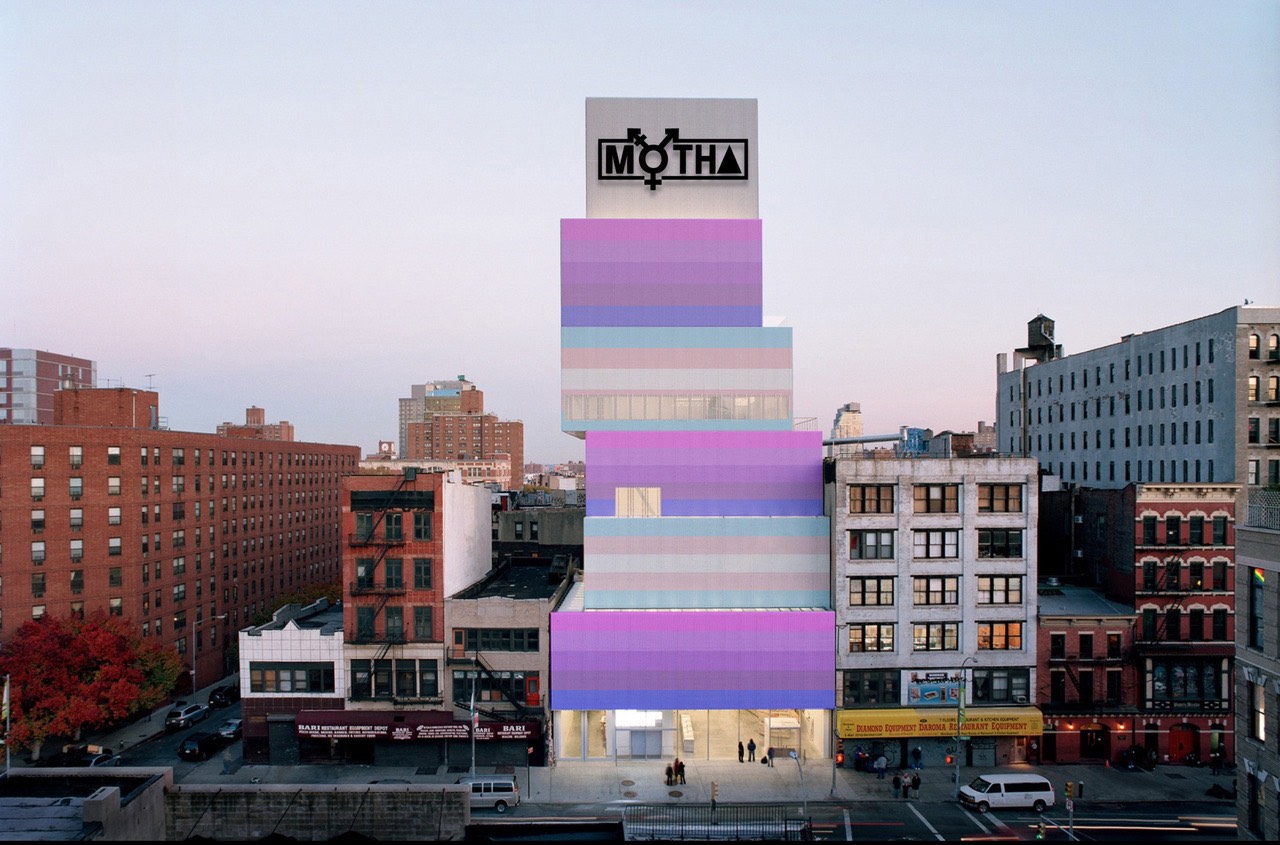 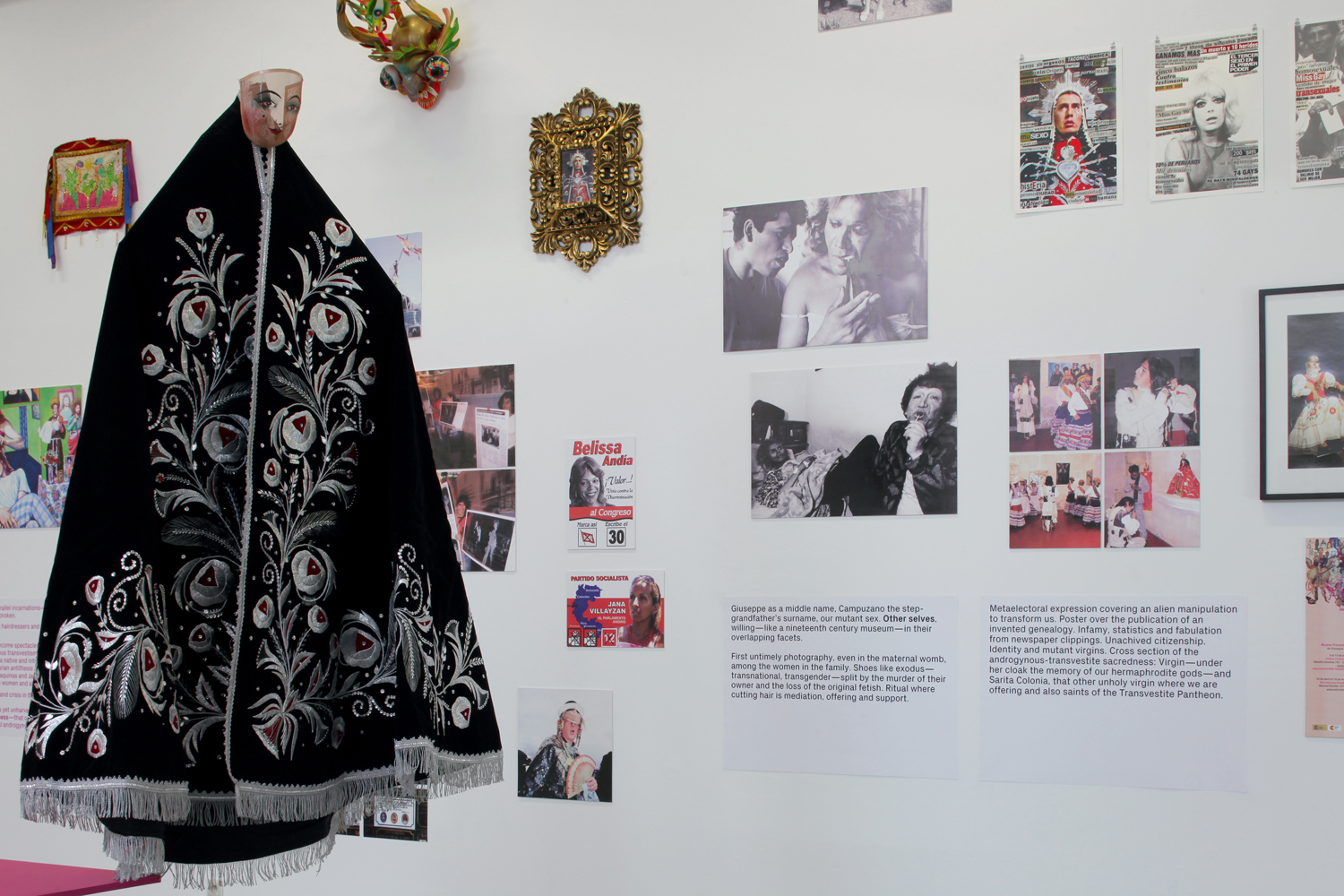 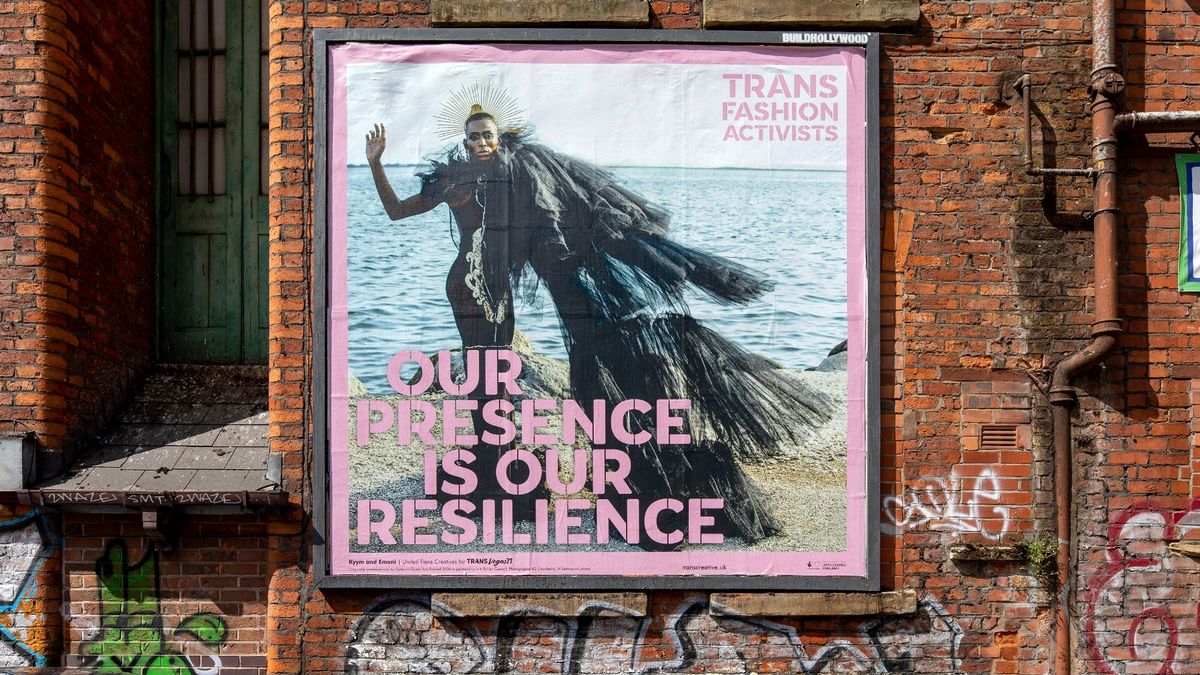 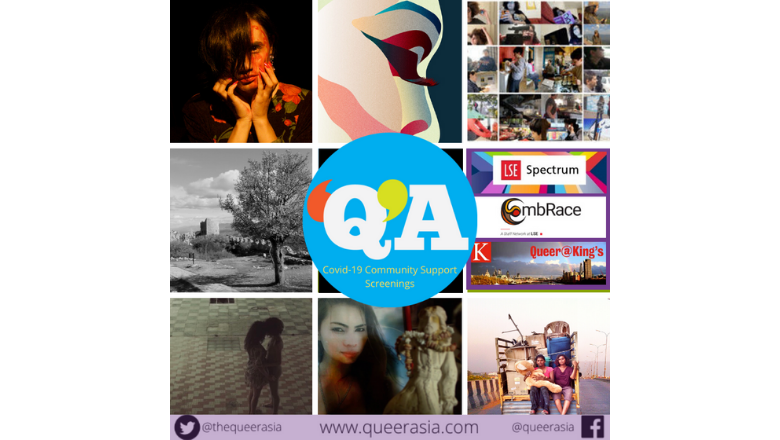 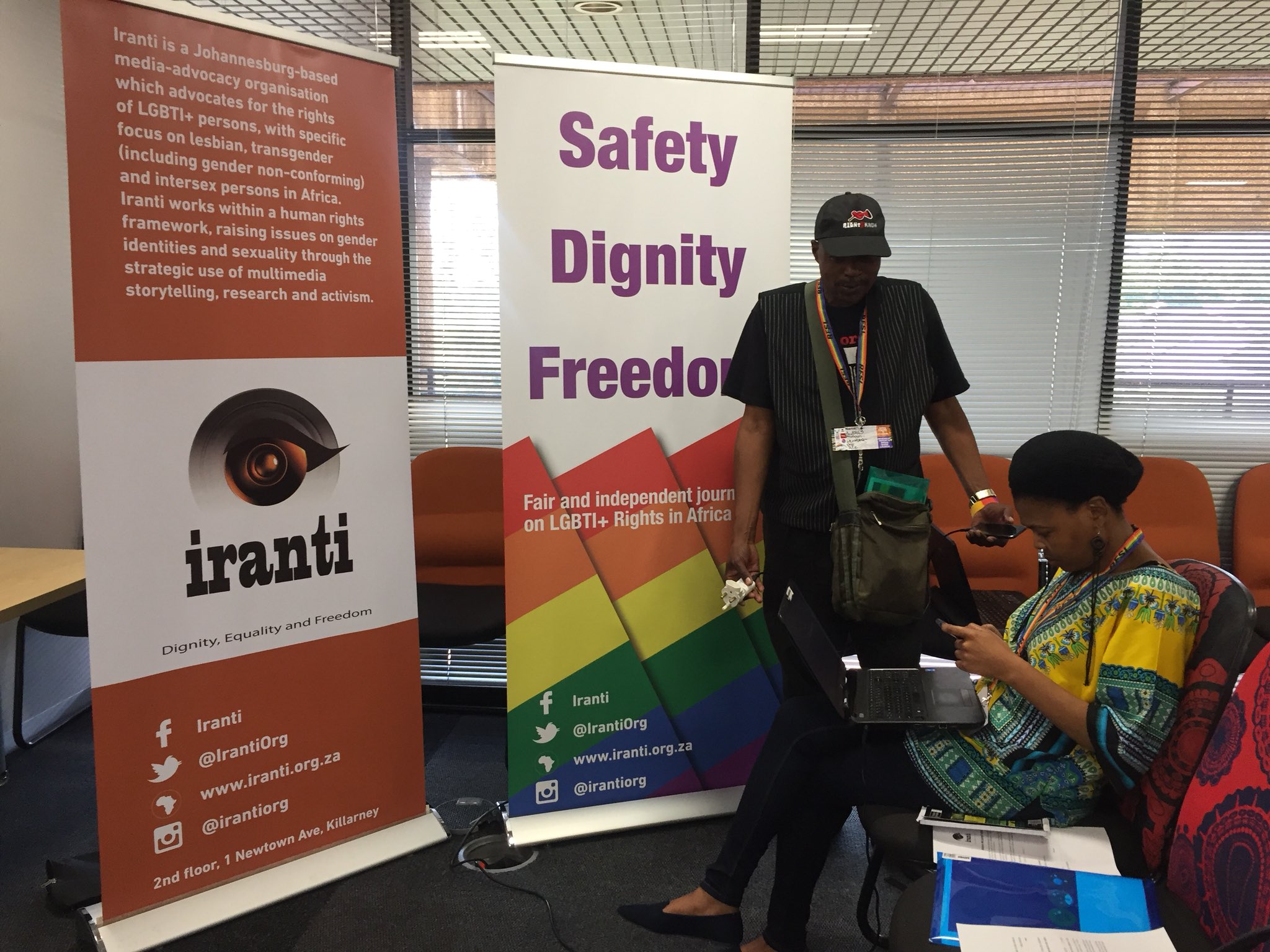 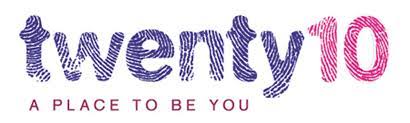 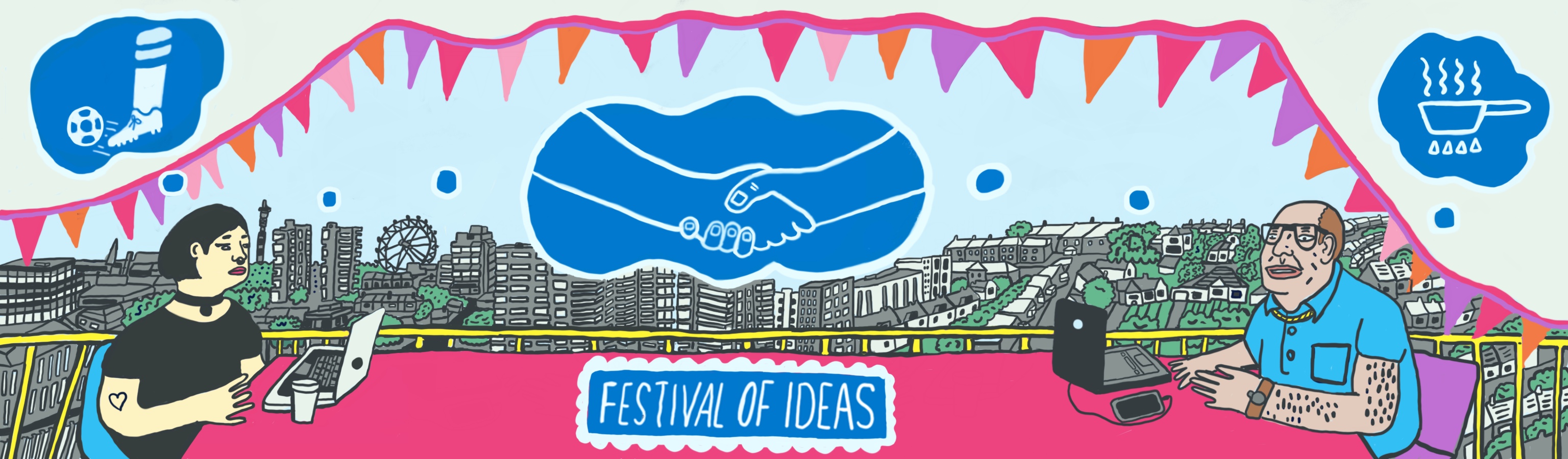 Cas Bradbeer, they/them, lgbtq@courtauld.ac.uk
John Addington Symonds and Michelangelo
If, to be happy, I must be conquered and chained,
it is no wonder that, naked and alone,
I remain prisoner of an armed cavalier.
- passage from a c.1534-8 poem addressed to Tommaso Cavalieri
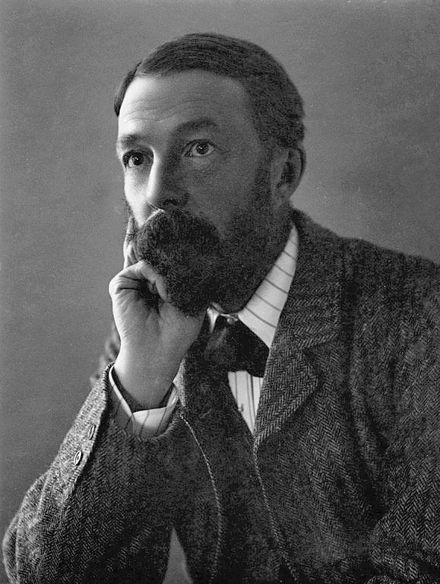 If one chaste love, if one God-given piety,
if one same fortune by two lovers dared,
if one the grief but two the pain it shared
- passage from a c.1532 poem addressed to Tommaso Cavalieri
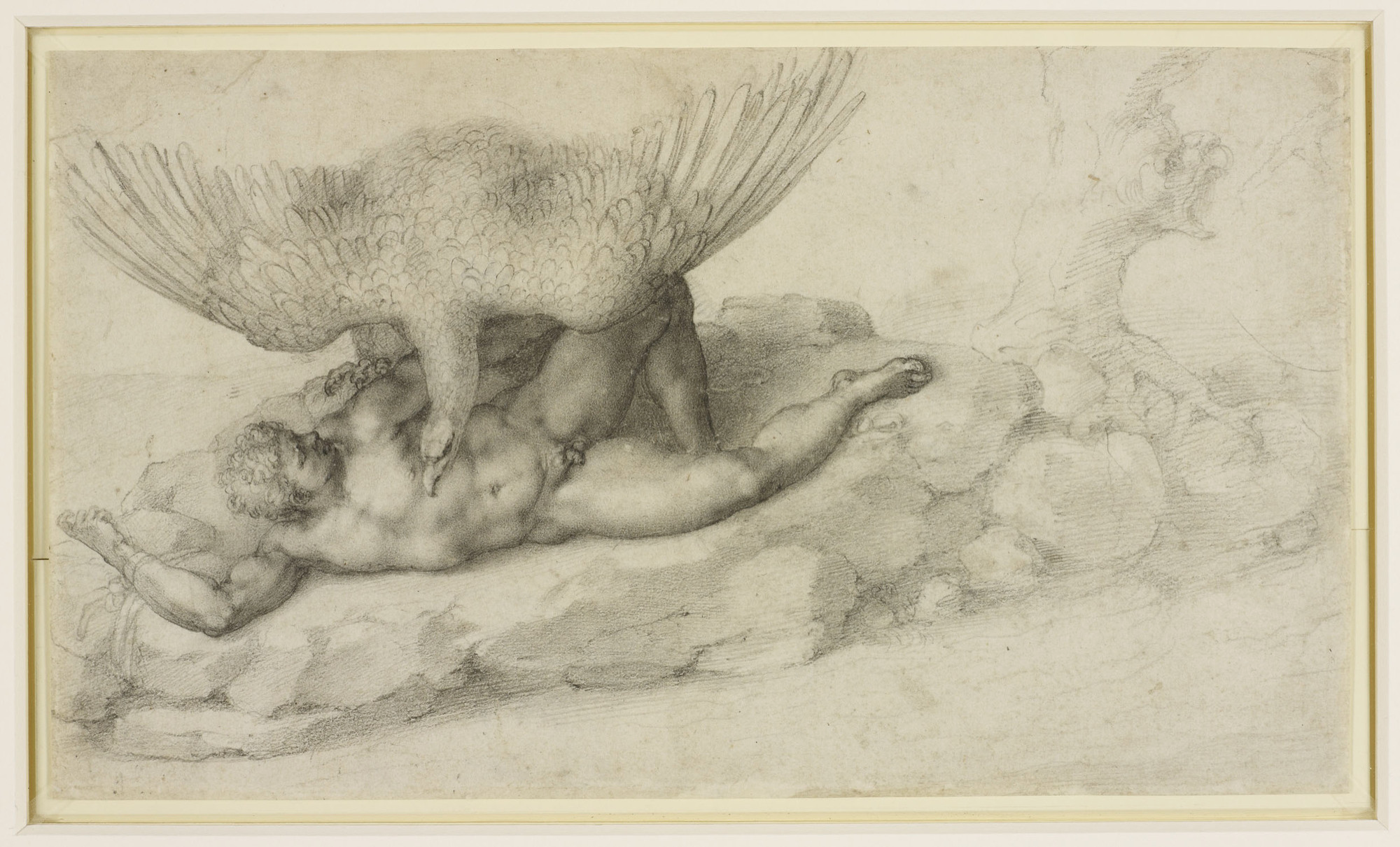 Michelangelo Buonarroti
Tityus (1532)
Black Chalk, 19 x 33 cm
Royal Collection, Windsor
Minorities Research Group & Rebel Dykes
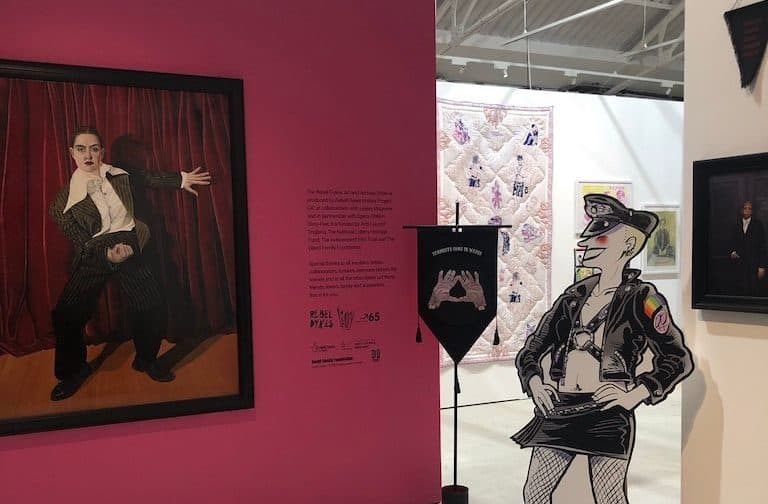 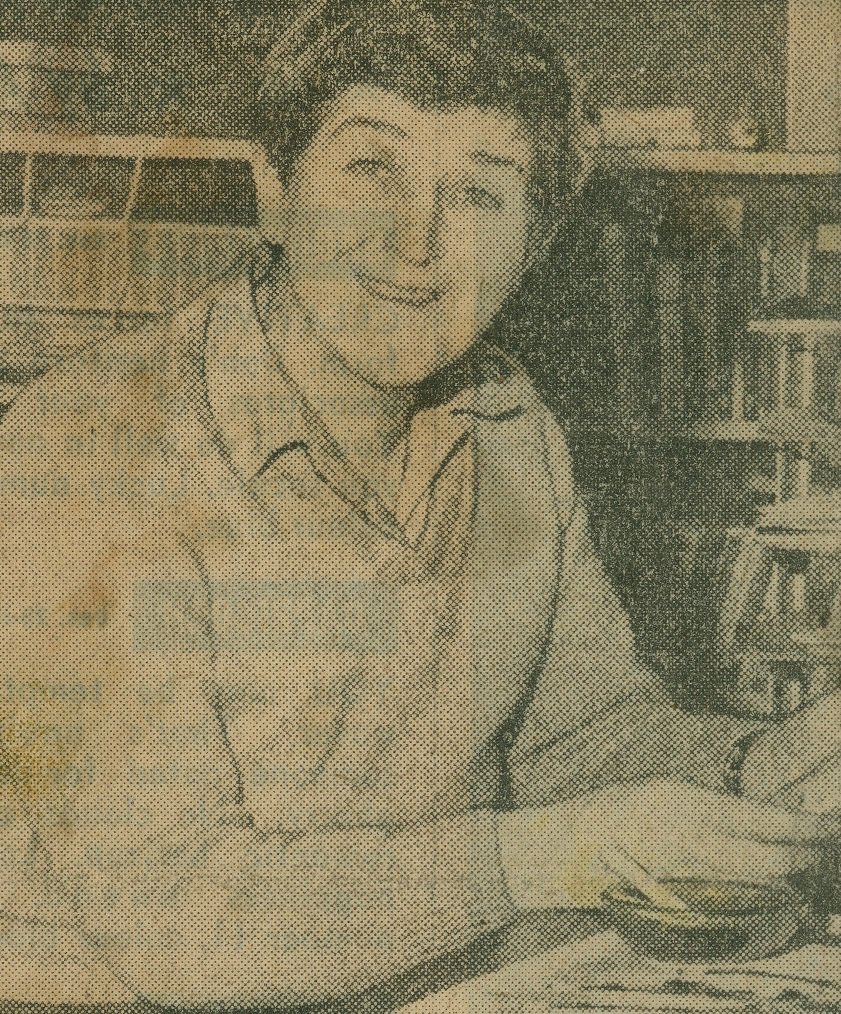 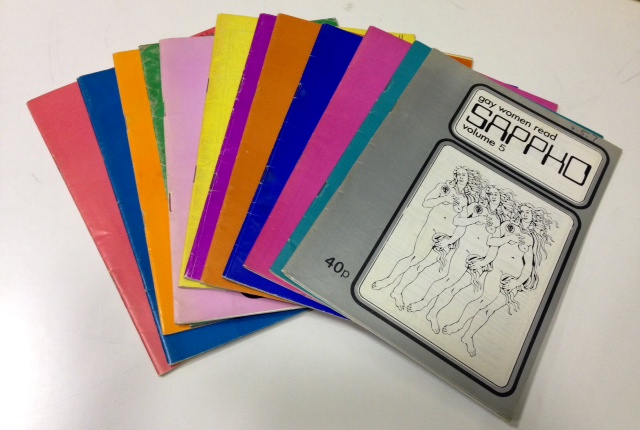 Sappho magazines in The British Library
Esme Langley, founder of the Minorities Research Group
Rebel Dykes 2021 exhibition (at Space Station Sixty-Five) and film (at BFI Flare)
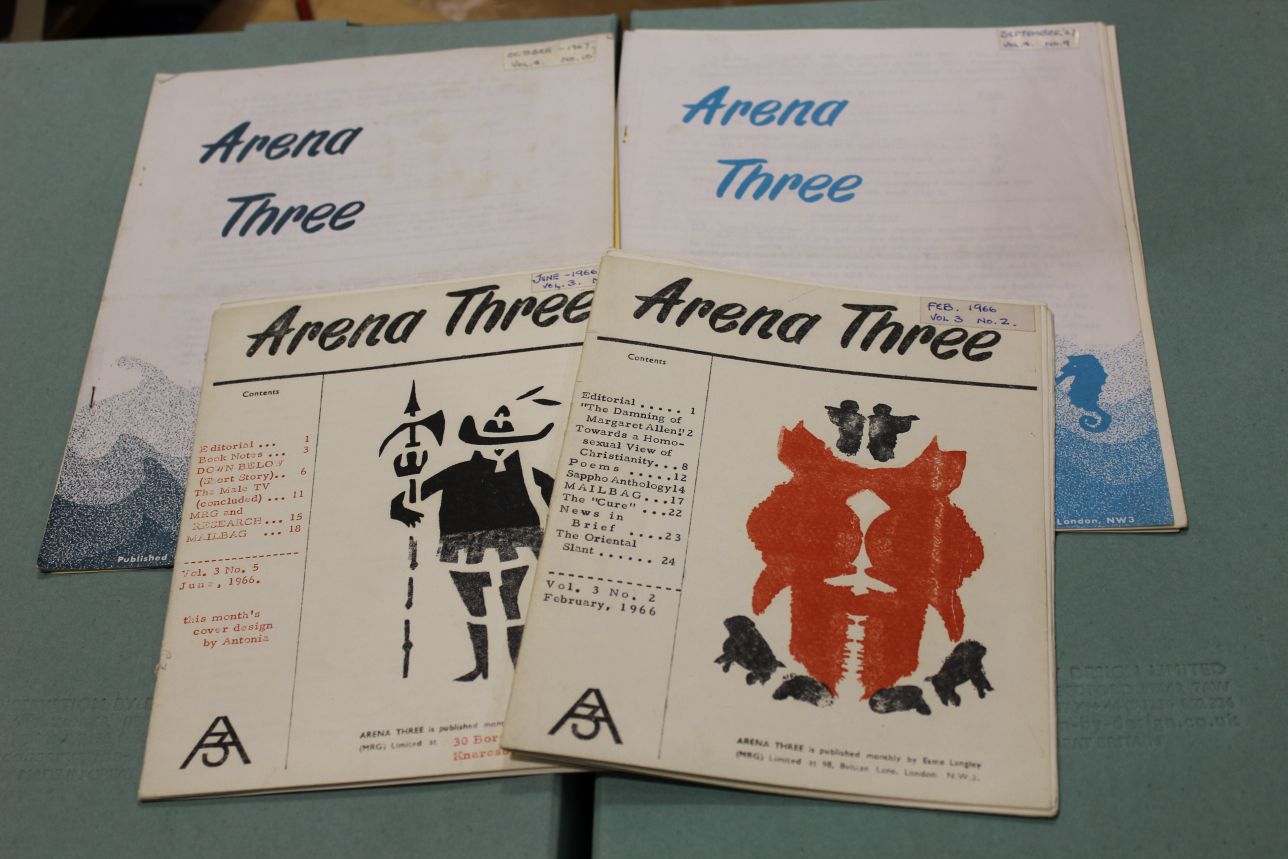 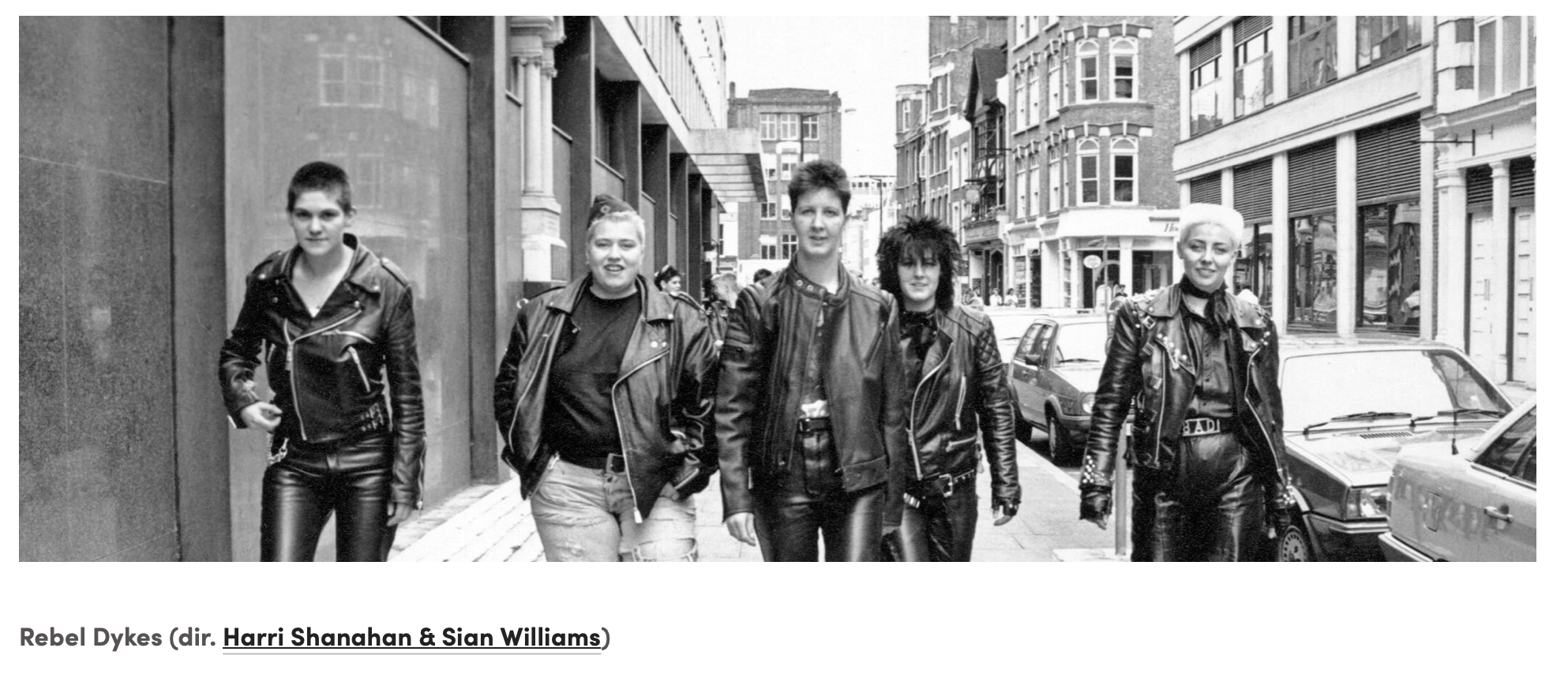 Arena Three magazines in Glasgow Women’s Library
What Now?
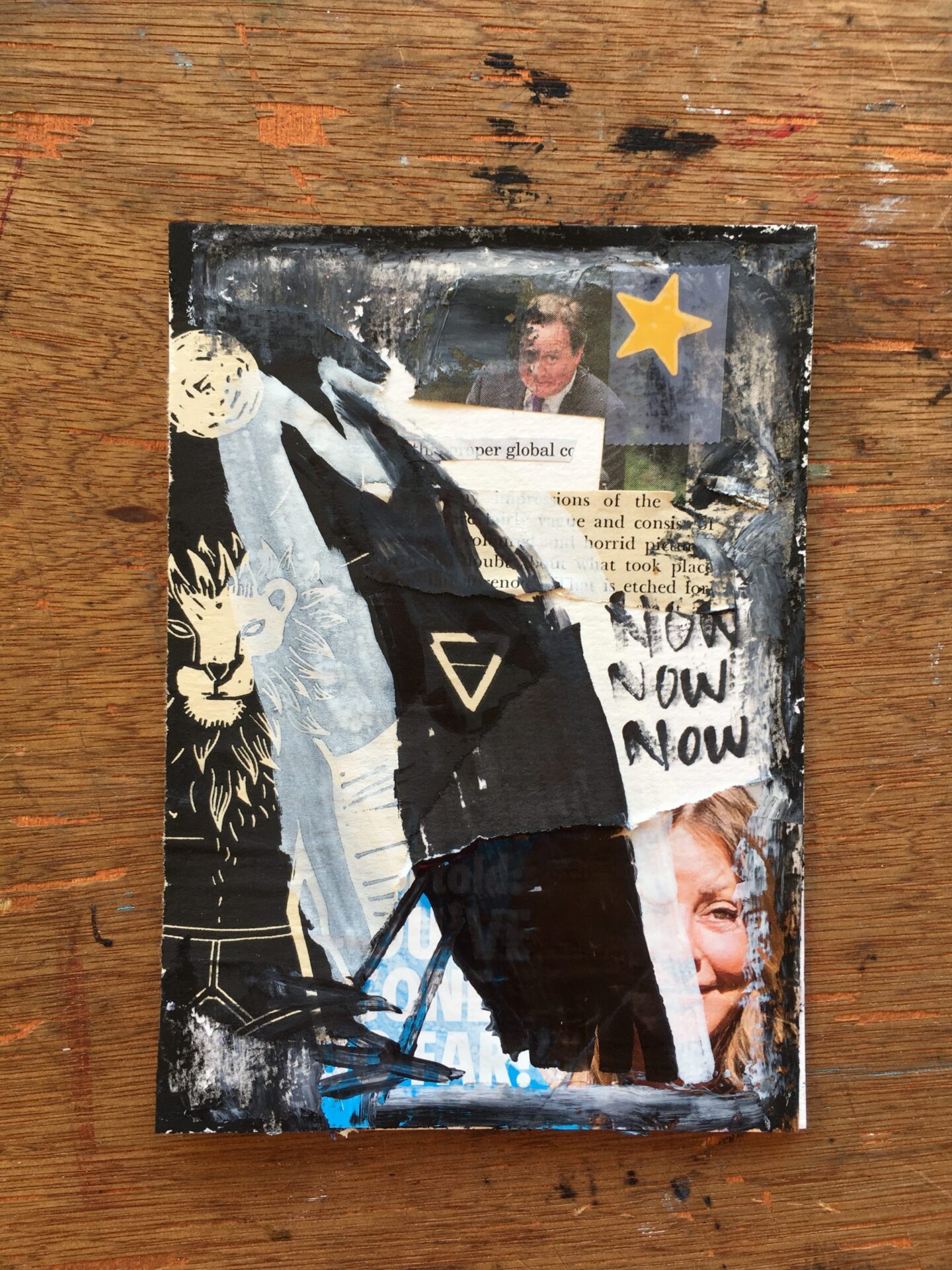 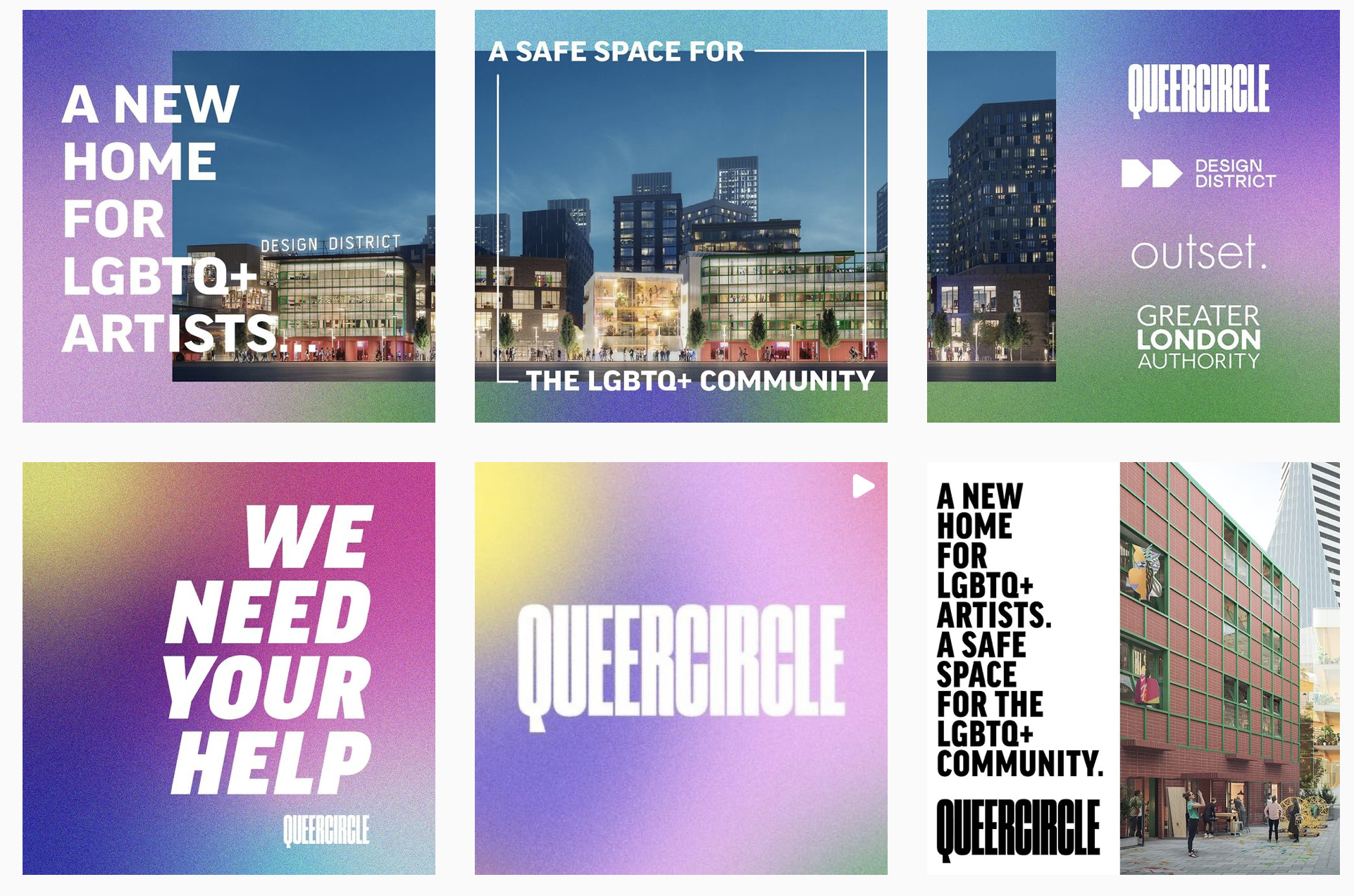 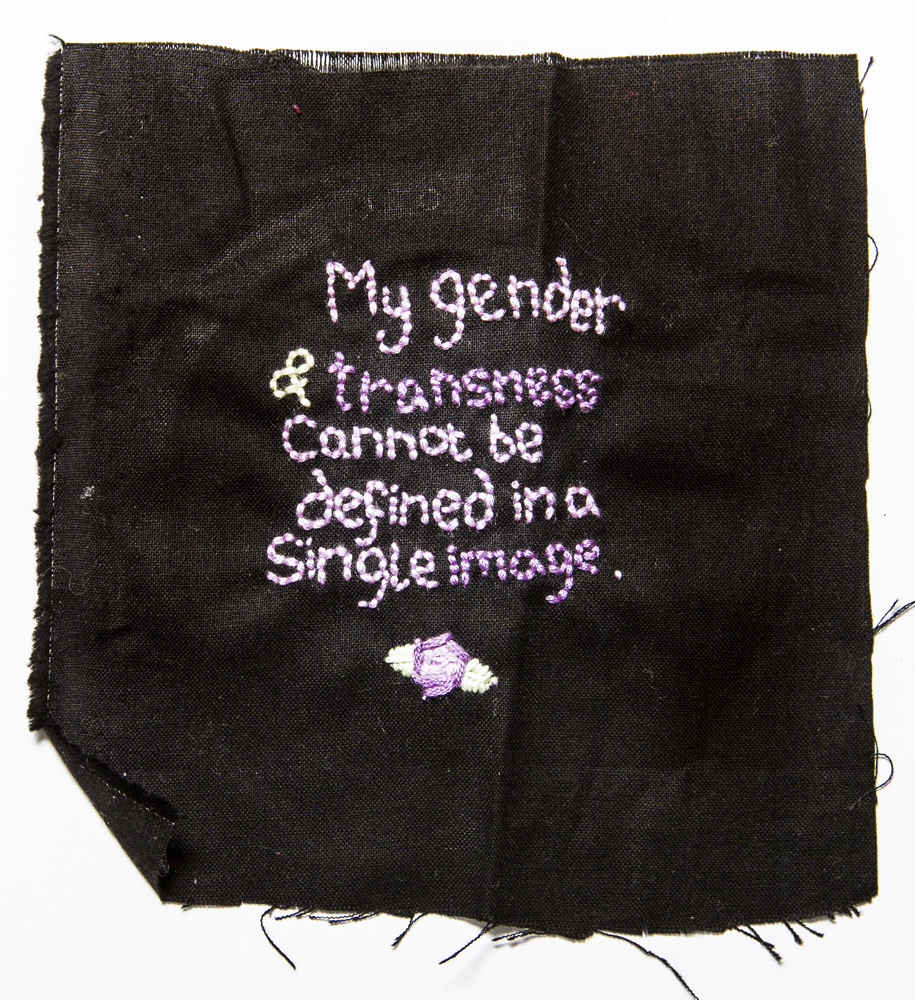 Queercircle
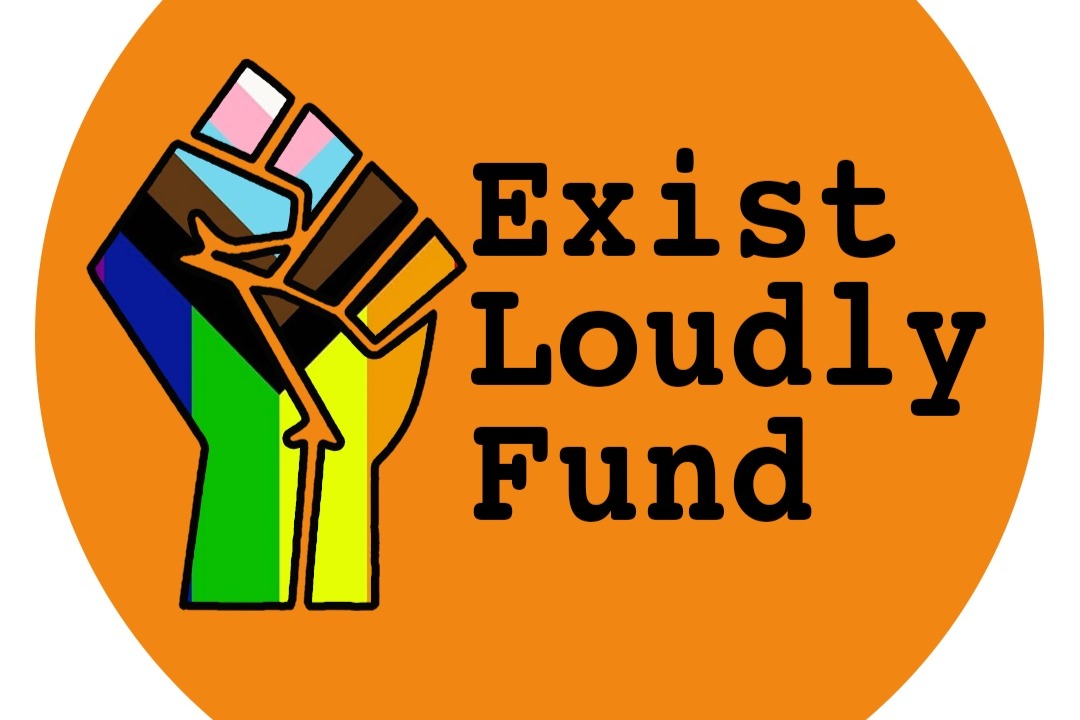 Part of the Museum of Transology
Mx Frank Duffy’s £30 crow postcards for trans charities
Exist Loudly Fund
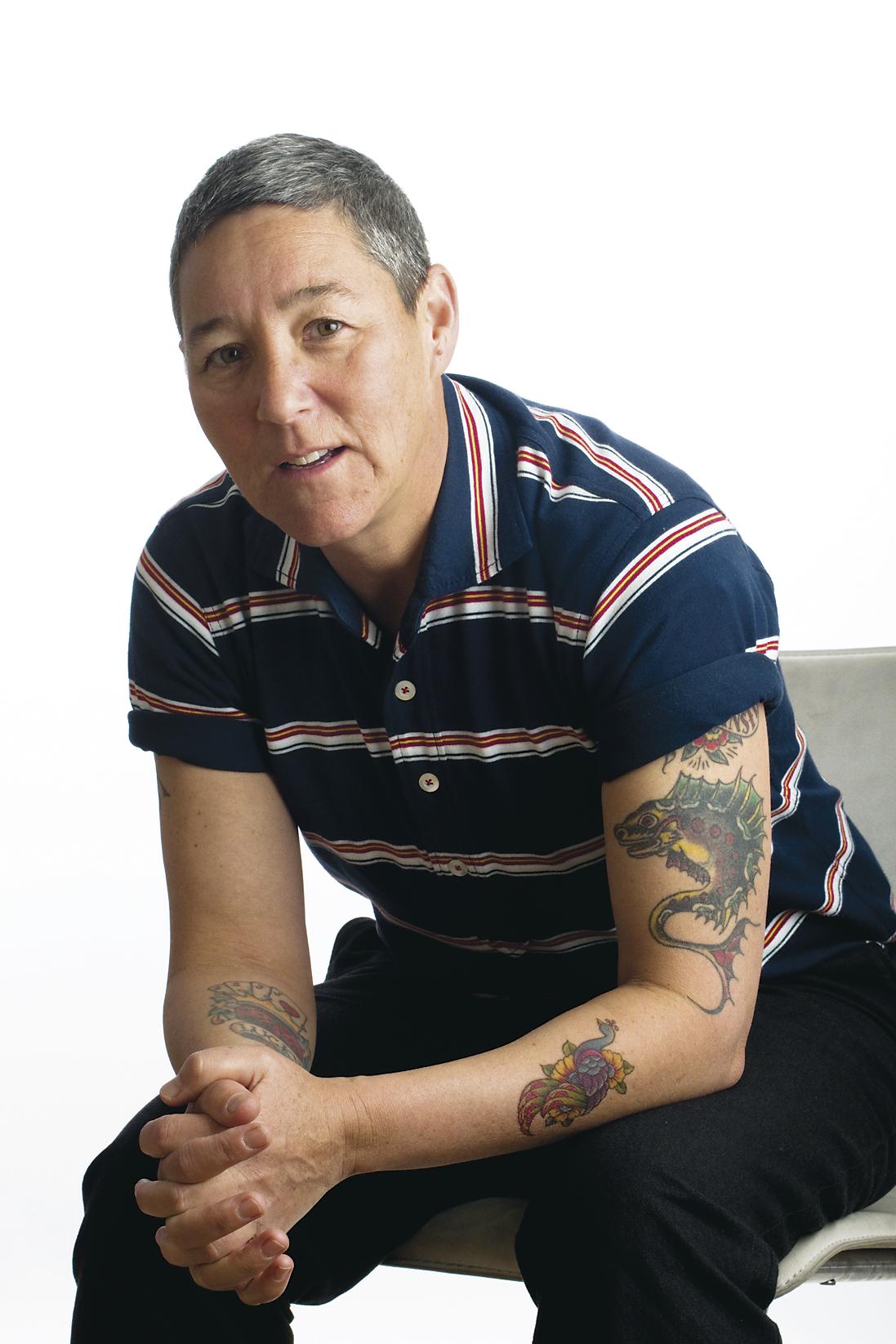 Sharing Curating Ideas
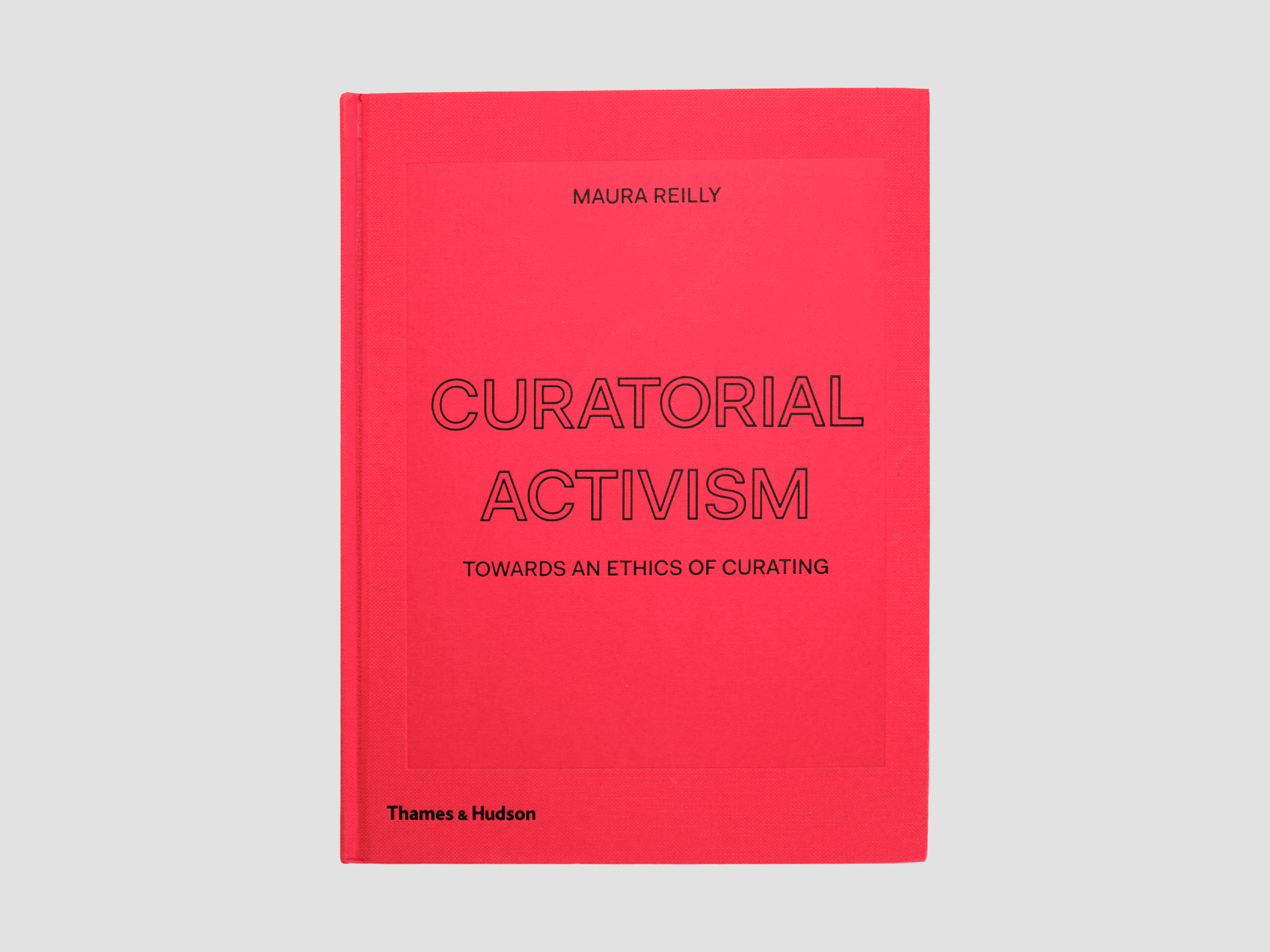 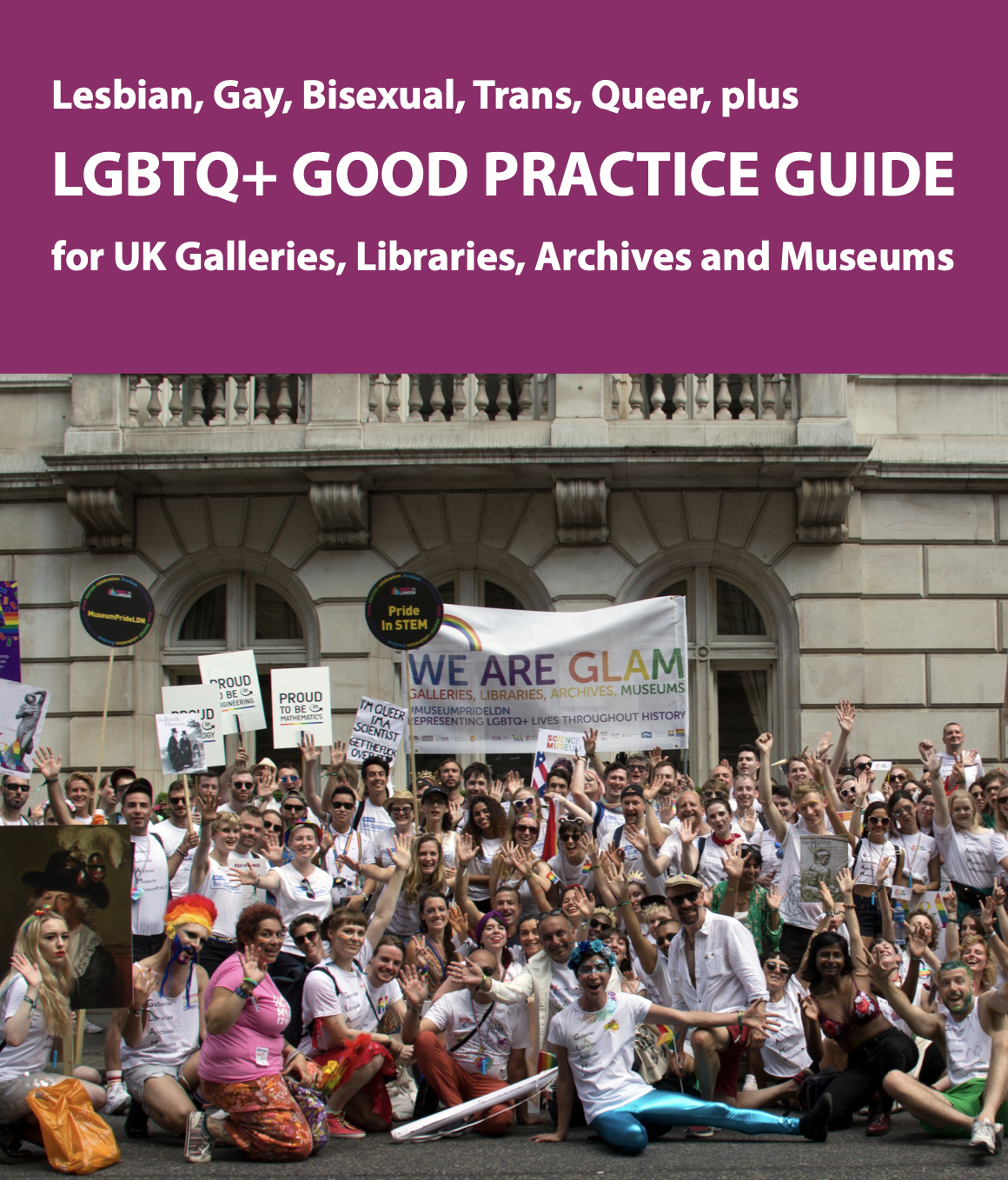 Jack Halberstam
Maura Reilly’s 2018 book Curatorial Activism
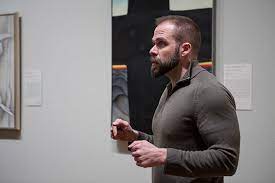 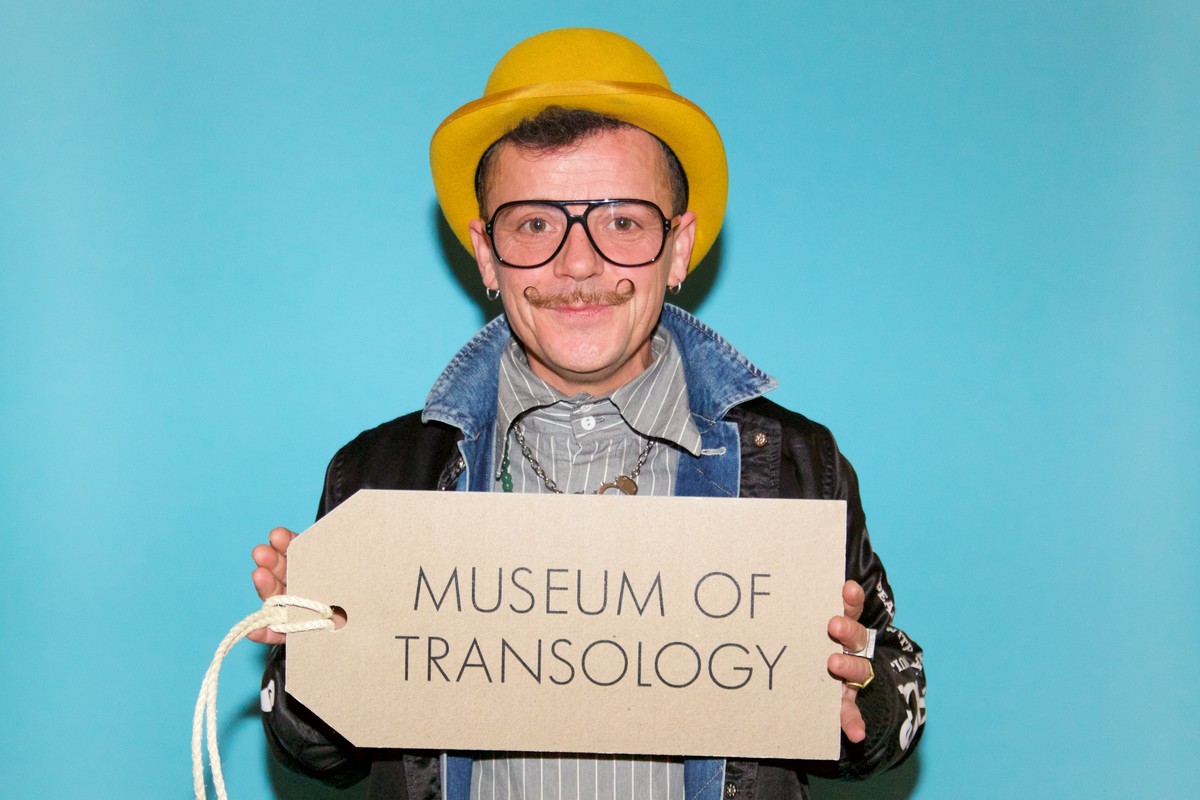 Arts Council Guide
David Getsy
E. J. Scott
Sheroes Activist Art Forum:    Queer Activist Histories of Art
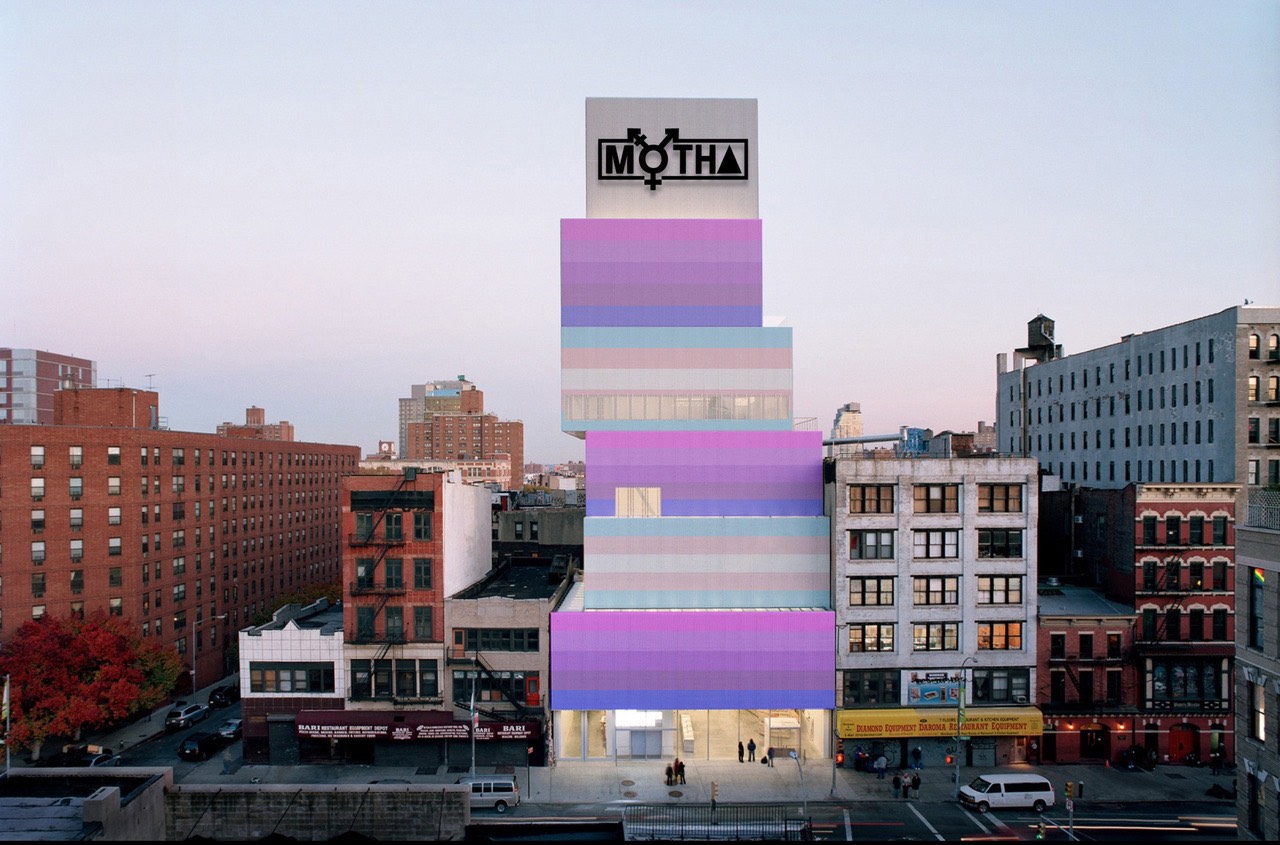 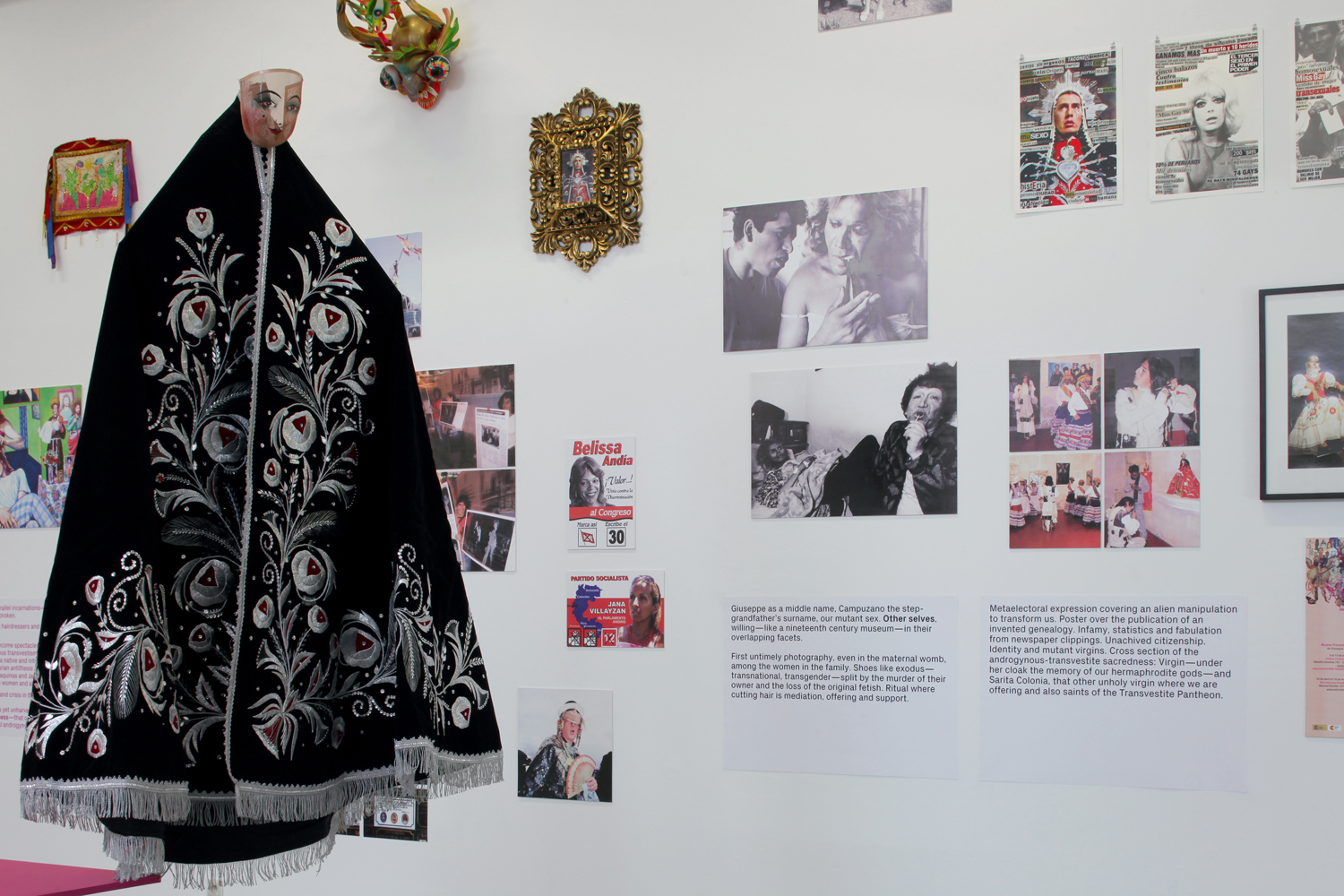 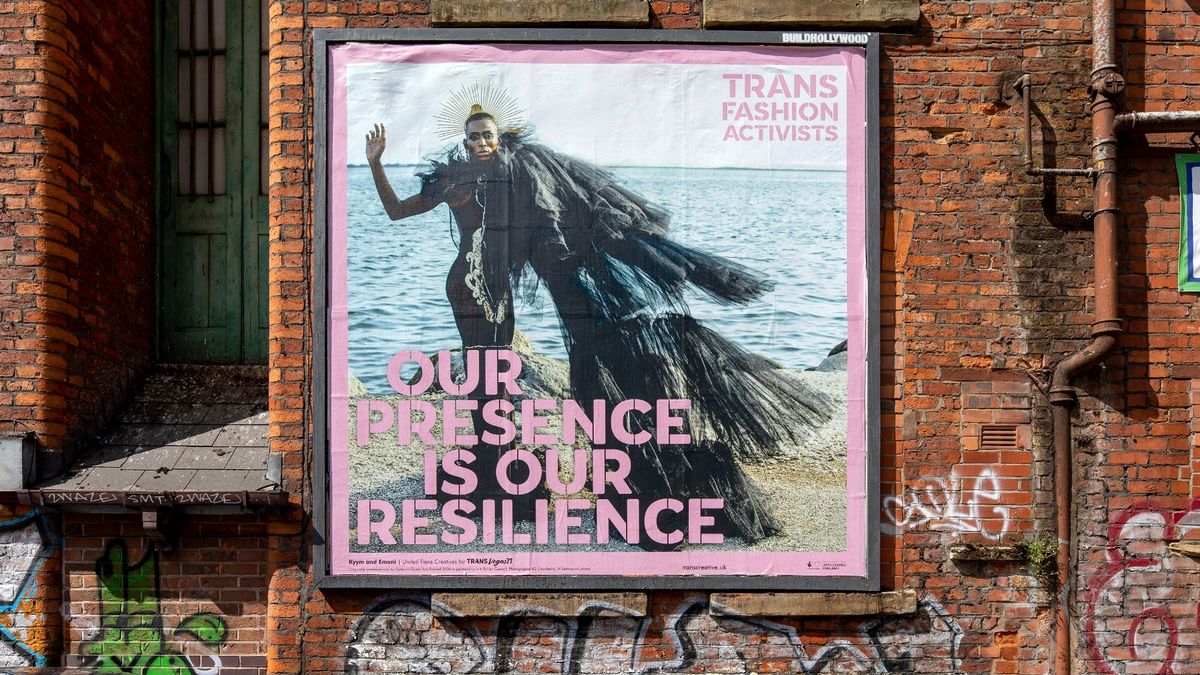 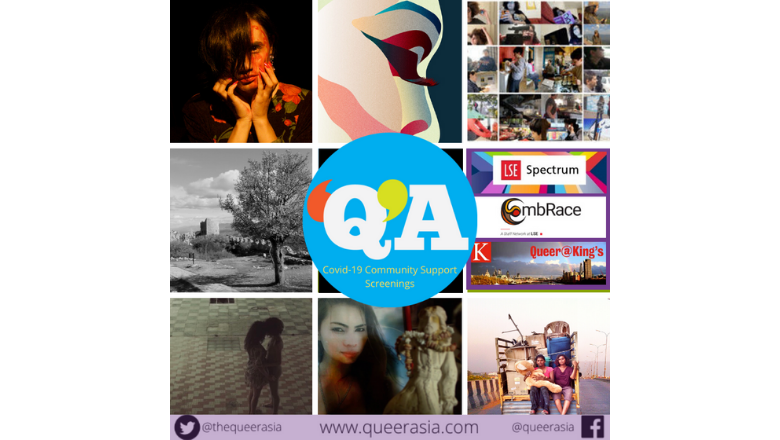 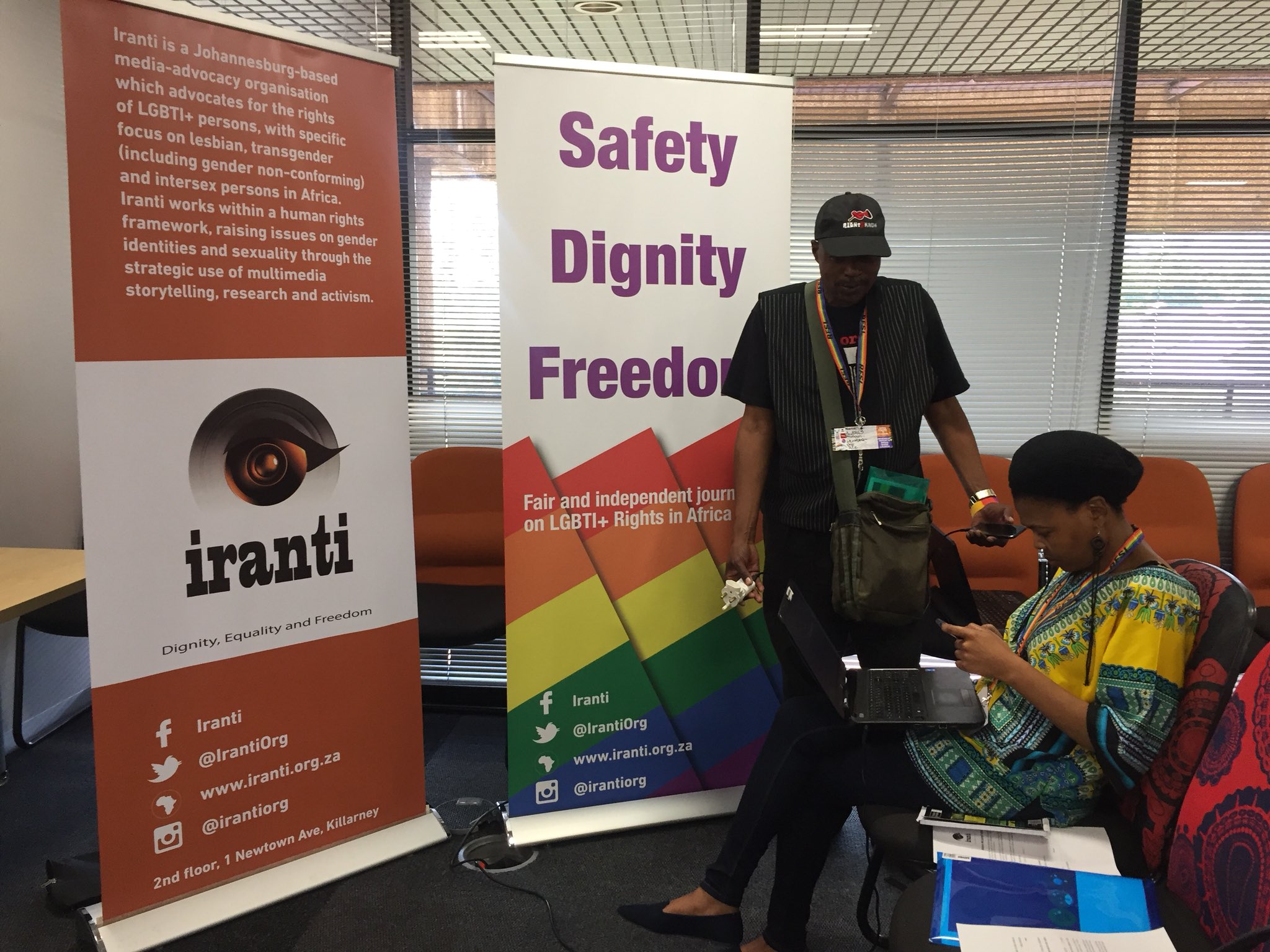 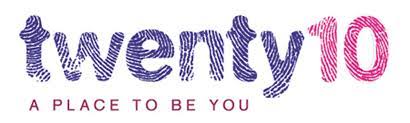 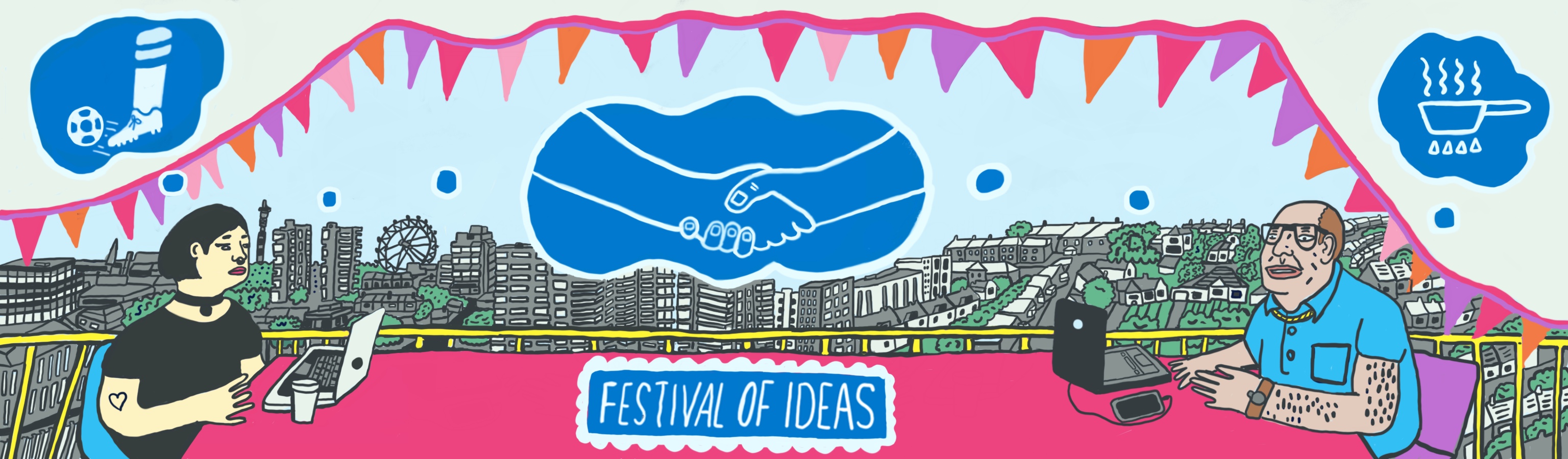 Cas Bradbeer, they/them, lgbtq@courtauld.ac.uk